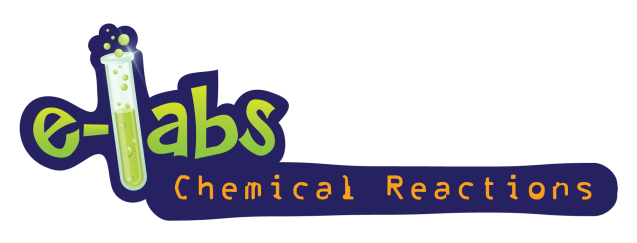 Physical OR Chemical Change?
#1  Physical OR Chemical Change?
After





Sheet of Aluminum Foil
Before





Piece of Aluminum Metal
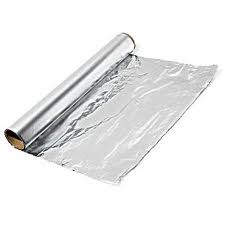 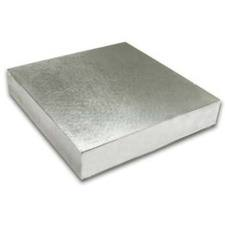 Hammered into
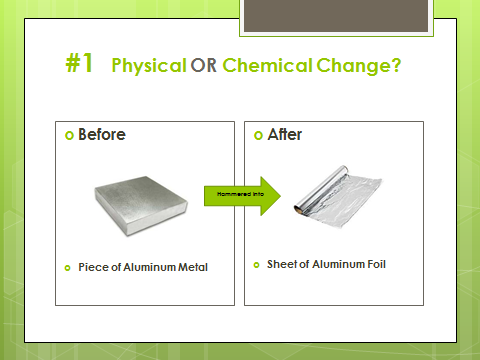 Answer:  PHYSICAL
#2  Physical OR Chemical Change?
After





Wood Ashes
Before





Wood Block
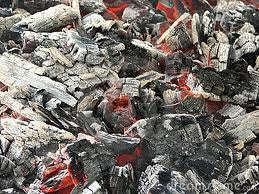 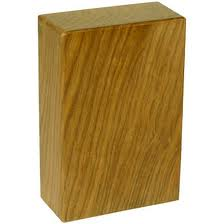 burned
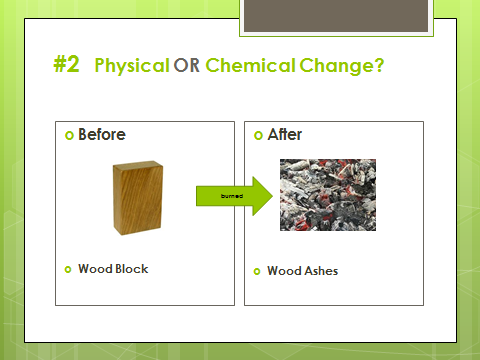 Answer:  CHEMICAL
#3  Physical OR Chemical Change?
After





Shredded paper
Before





Sheet of Paper
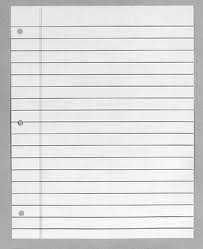 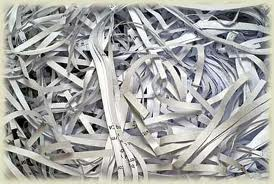 Torn up
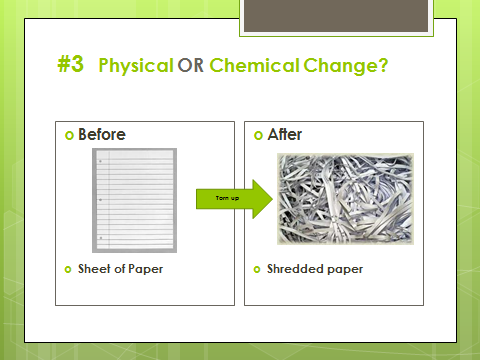 Answer:  PHYSICAL
#4  Physical OR Chemical Change?
After





Plastic bottle
Before





Plastic form
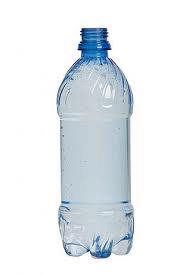 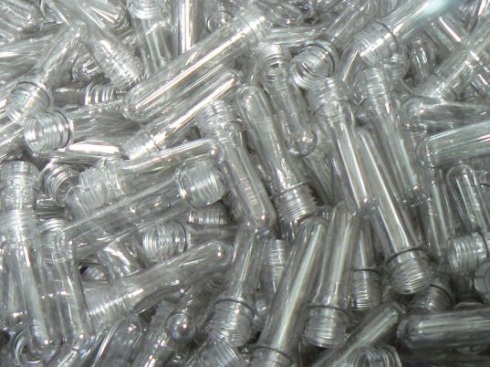 Molded
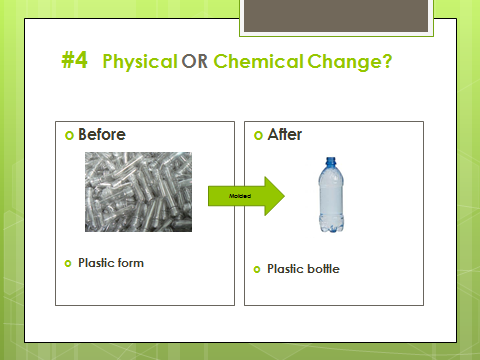 Answer:  PHYSICAL
#5  Physical OR Chemical Change?
Before





Salt Crystals
Before





Salt Water
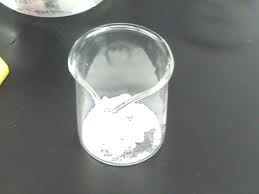 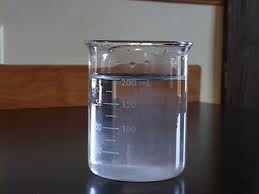 Evaporated
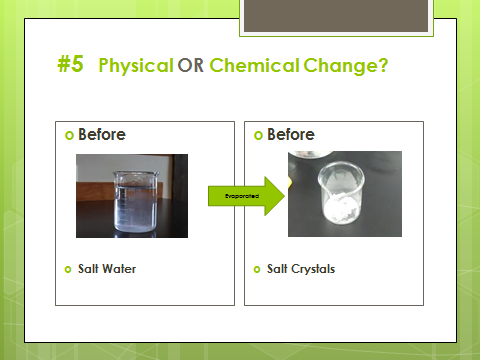 Answer:  PHYSICAL
#6  Physical OR Chemical Change?
After





Gas bubbles form
Before





Magnesium placed in acid
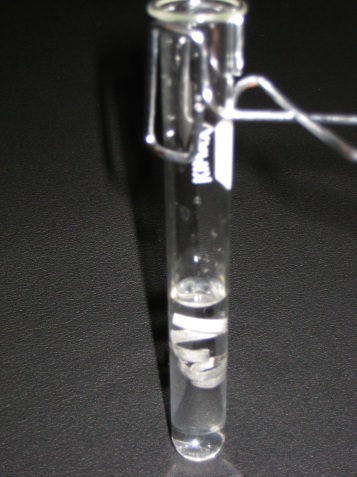 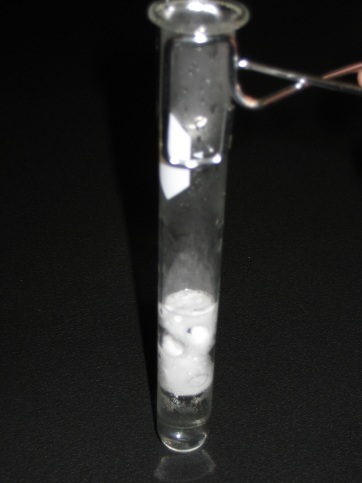 React
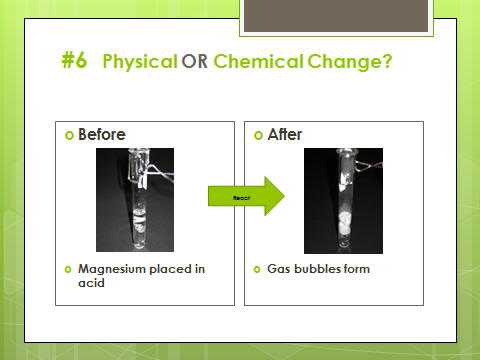 Answer:  CHEMICAL
#7  Physical OR Chemical Change?
After





Clear liquid
Before





Magic Ink + vinegar
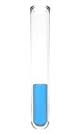 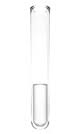 Color Changes
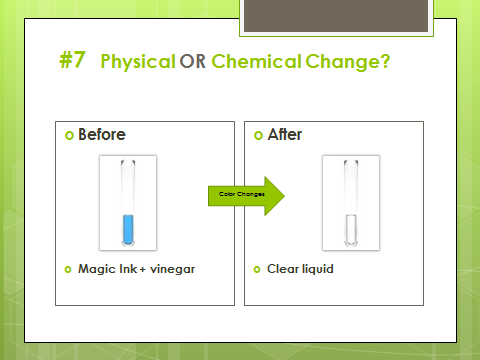 Answer:  CHEMICAL
#8  Physical OR Chemical Change?
After





Small sugar crystals
Before





Large sugar crystals
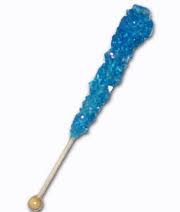 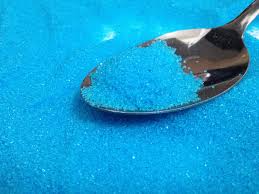 Crushed
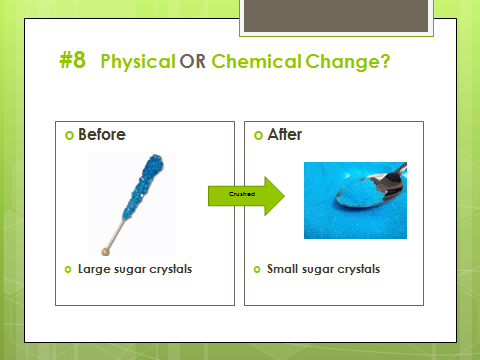 Answer:  PHYSICAL
#9  Physical OR Chemical Change?
After





Glass of water
Before





Ice Cubes
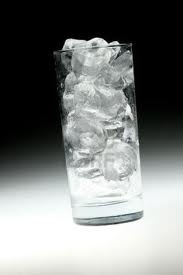 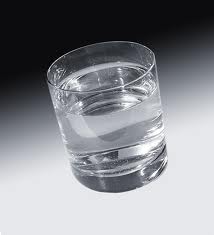 Melted
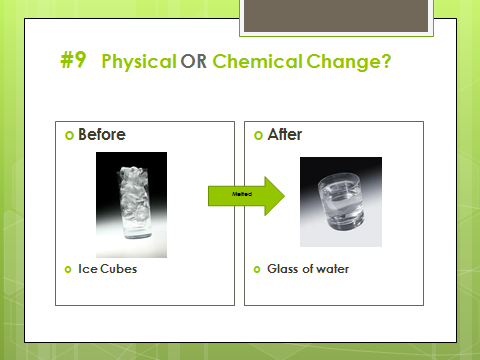 Answer:  PHYSICAL
#10  Physical OR Chemical Change?
After





Rusty nails
Before





Iron nails
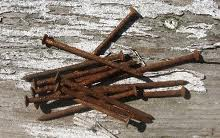 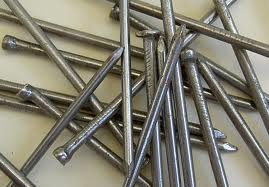 Exposed to Moisture
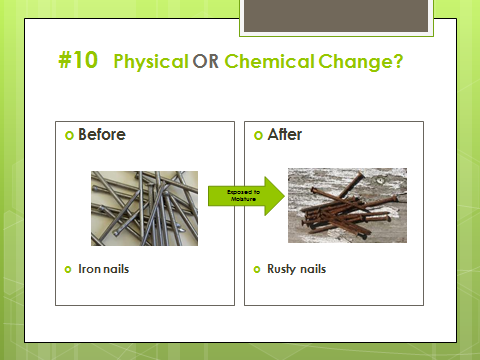 Answer:  CHEMICAL
#11  Physical OR Chemical Change?
After





Fizzing bubbles
Before




 
Vinegar + Baking Soda
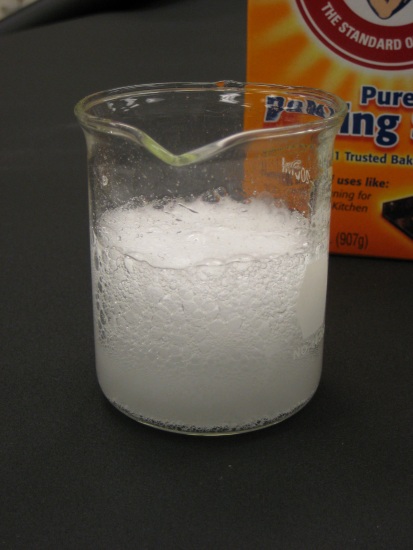 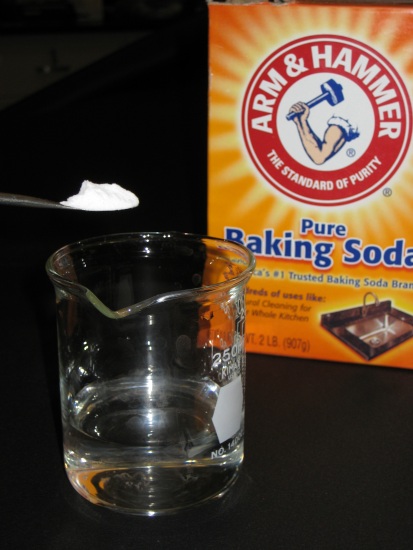 React
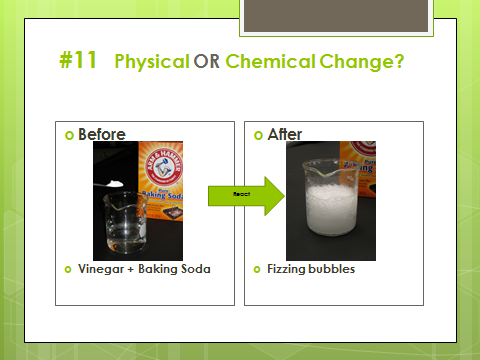 Answer:  CHEMICAL
#12  Physical OR Chemical Change?
After





Carbon Dioxide Gas
Before





Solid dry ice
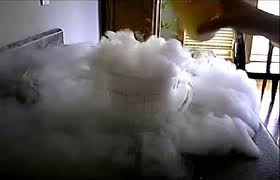 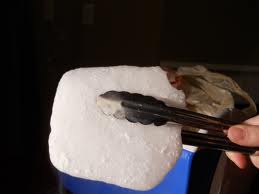 Changes State
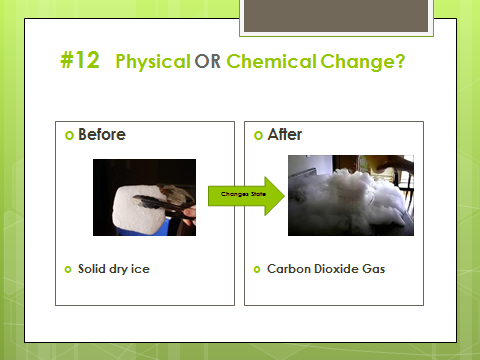 Answer:  PHYSICAL
#13  Physical OR Chemical Change?
After





Plastic cup
Before





Plastic pellets
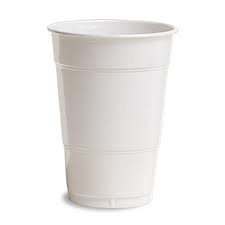 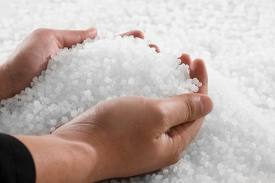 Recycled
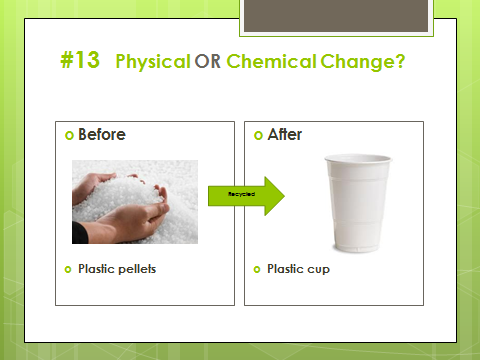 Answer:  PHYSICAL
#14  Physical OR Chemical Change?
After





Powdery Yellow solid
Before





Two Clear solutions
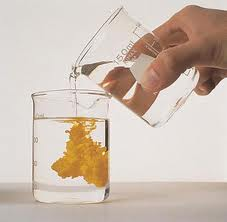 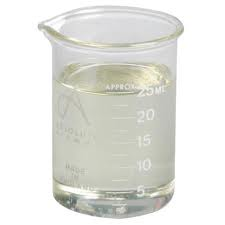 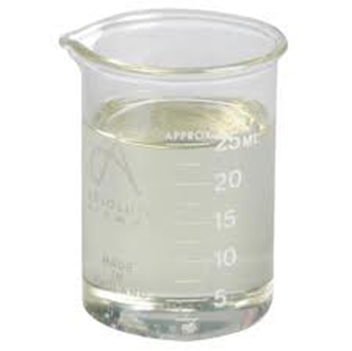 React to Form
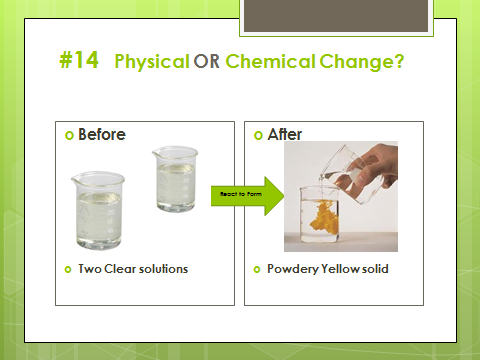 Answer:  CHEMICAL